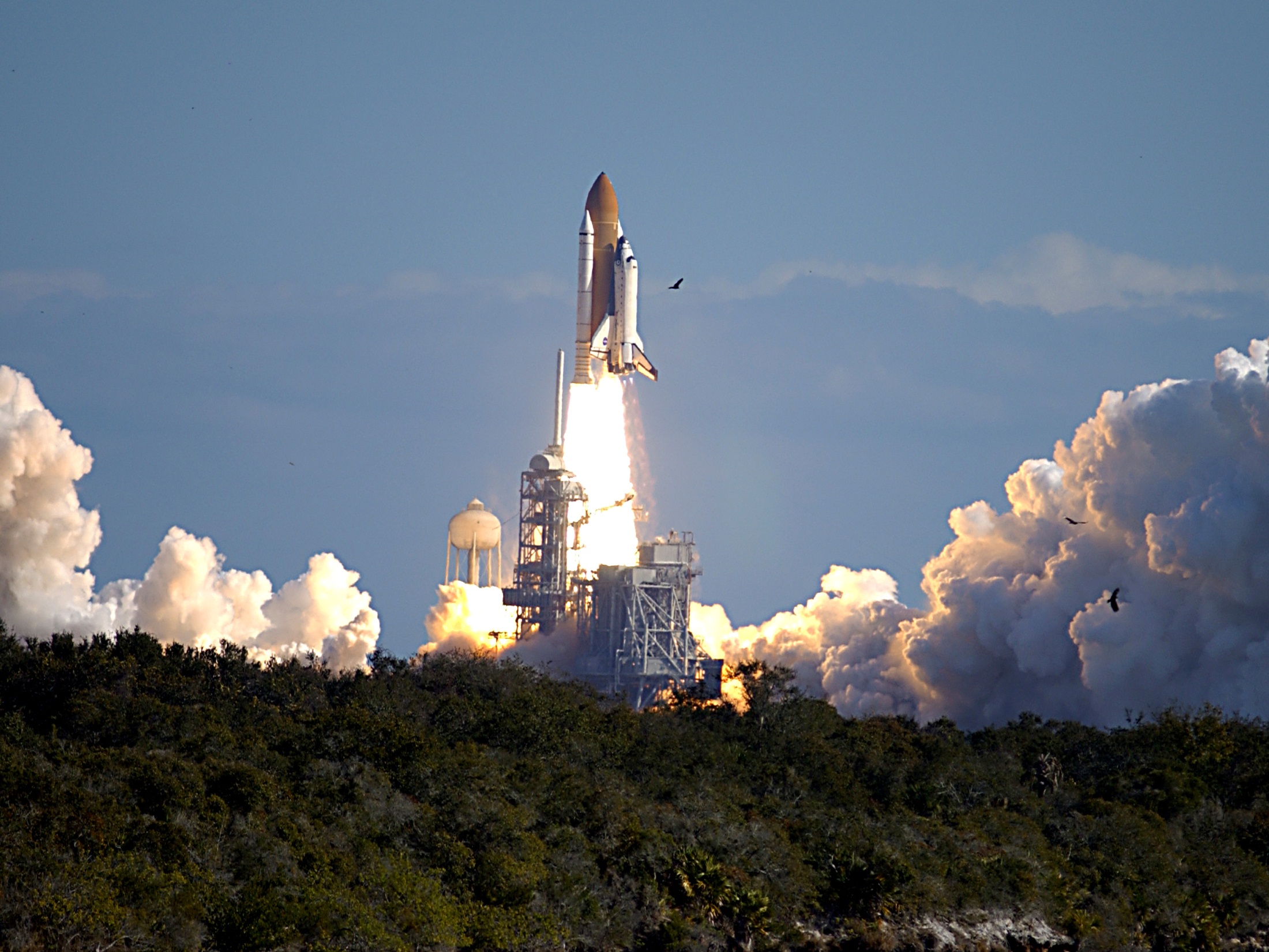 Columbia’s
Final
Mission
Evan Hahn
Brian Painting
March 26, 2011
Documentary
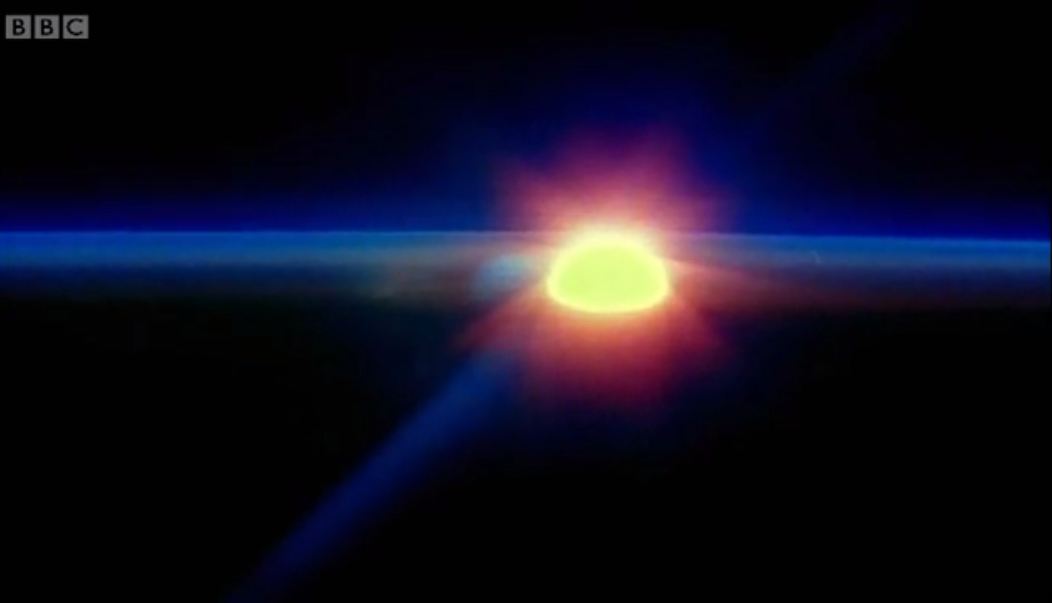 Columbia – Who’s to blame?
Leroy Cain
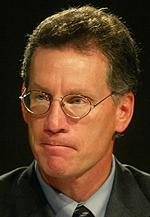 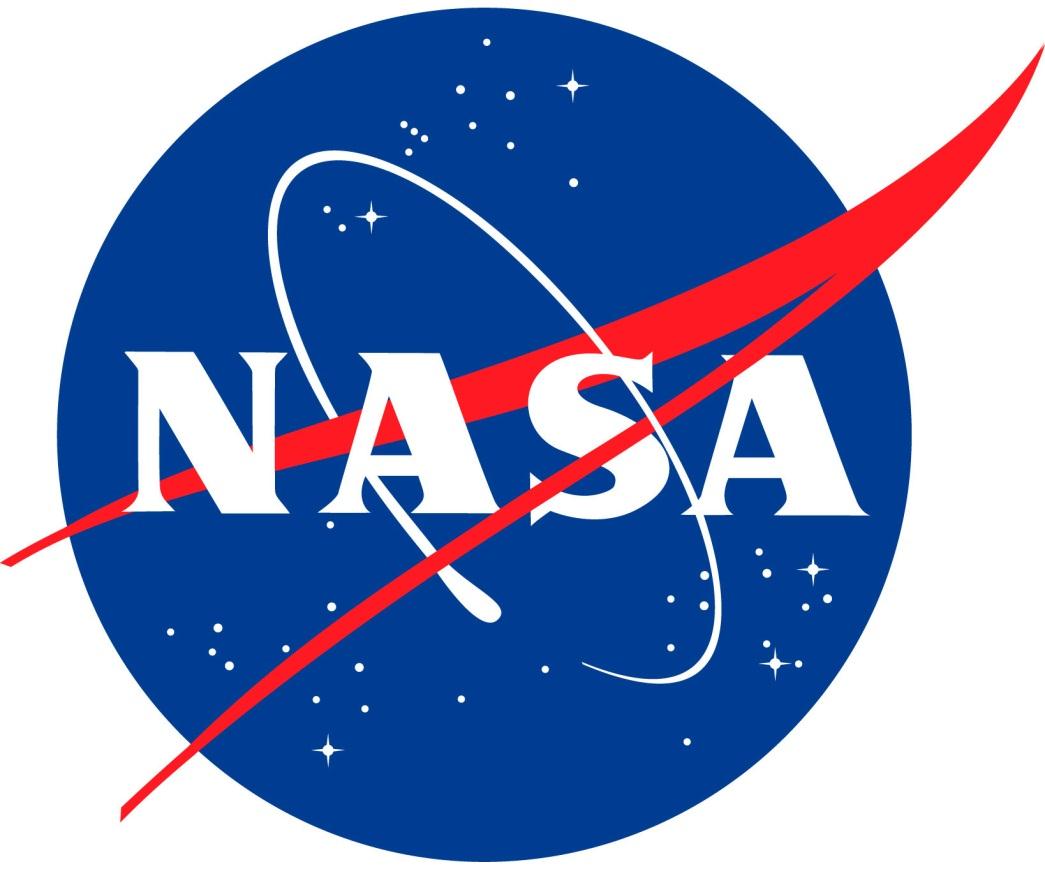 Michael Kostelnik
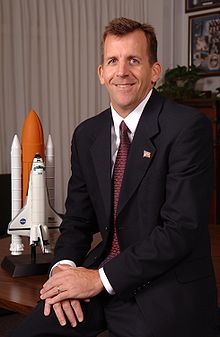 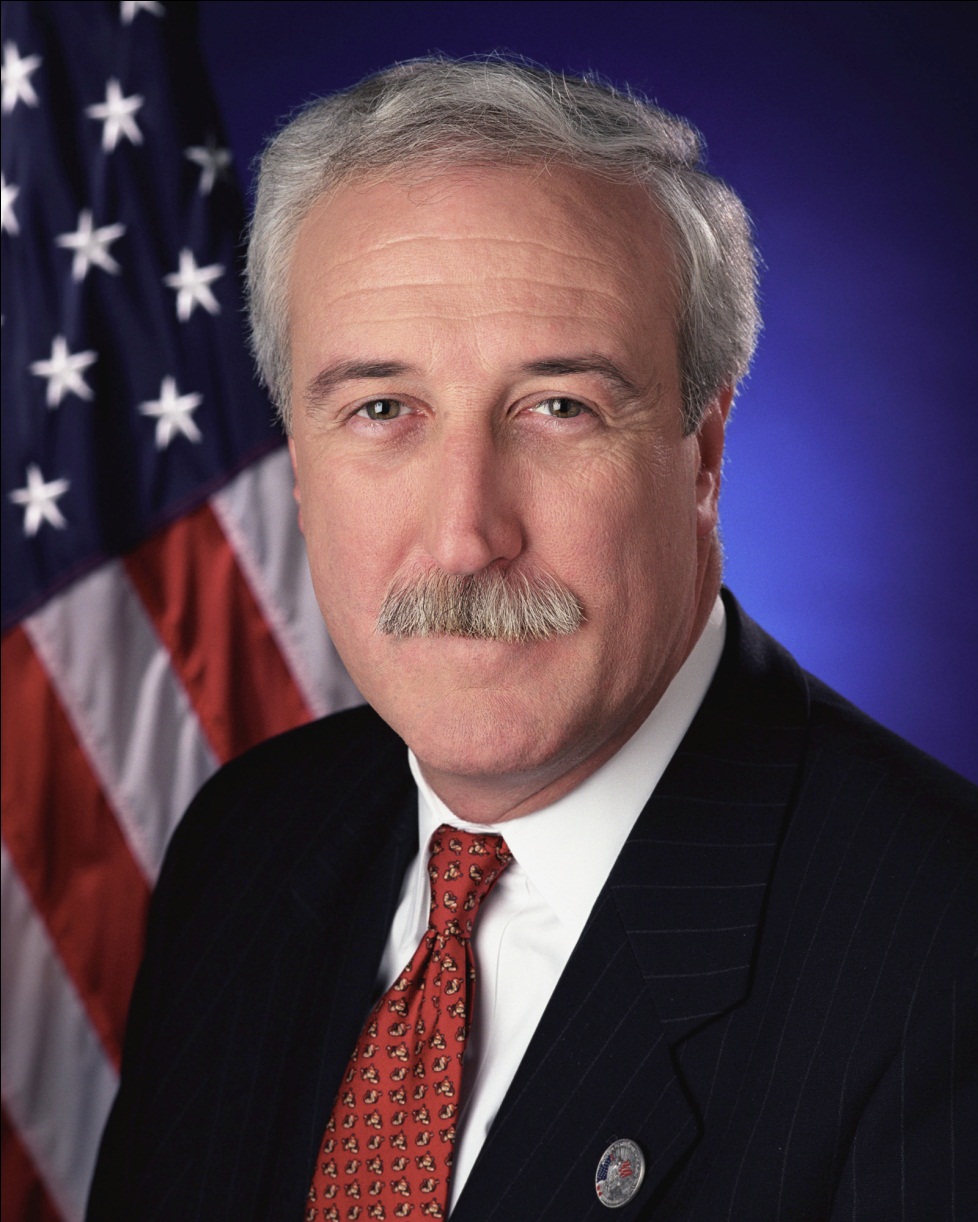 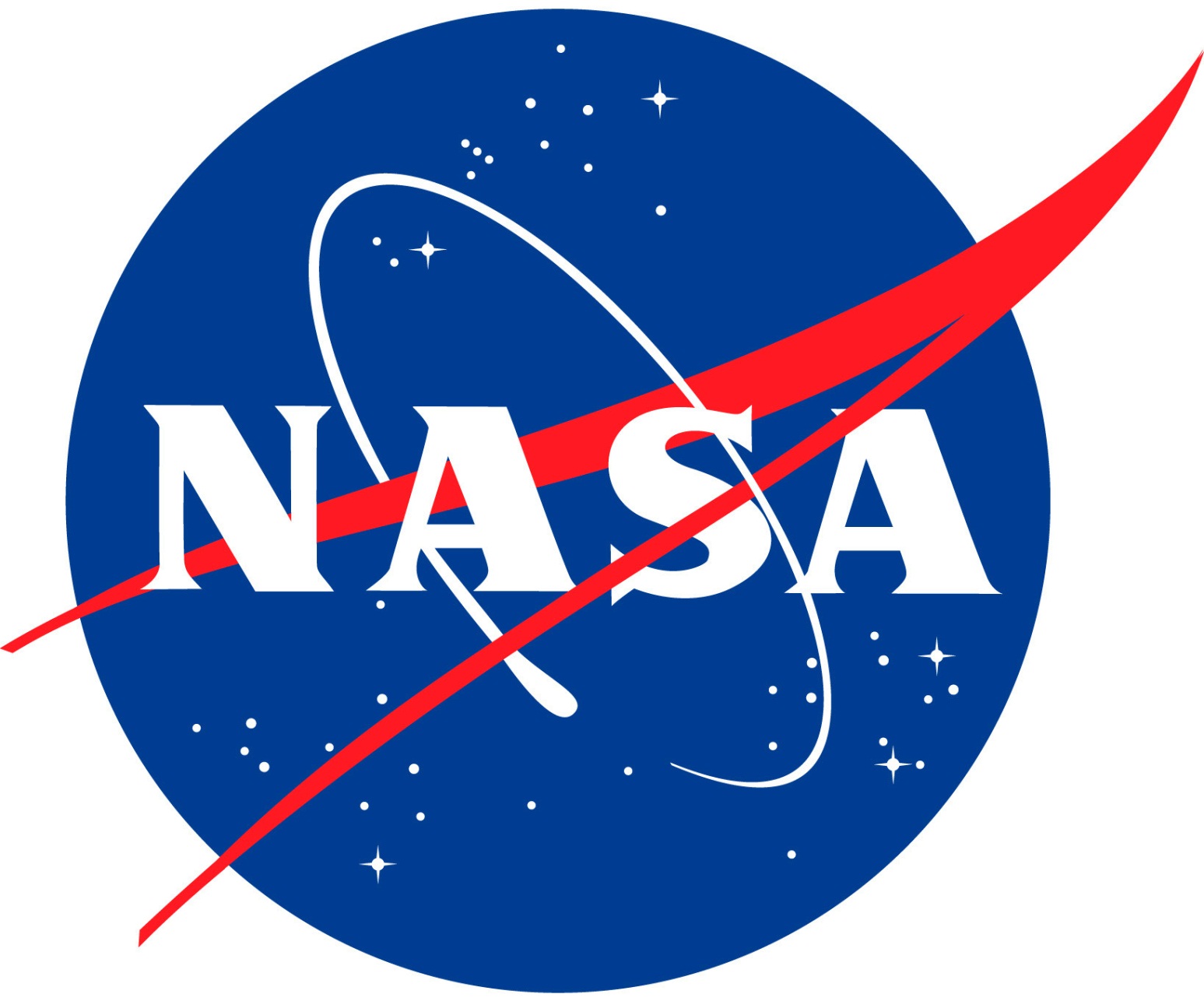 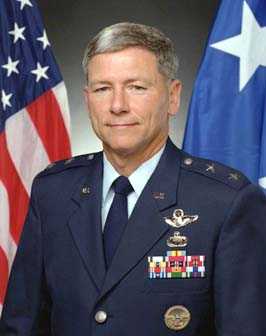 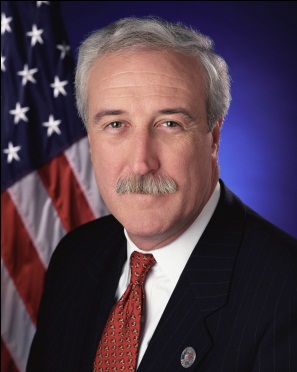 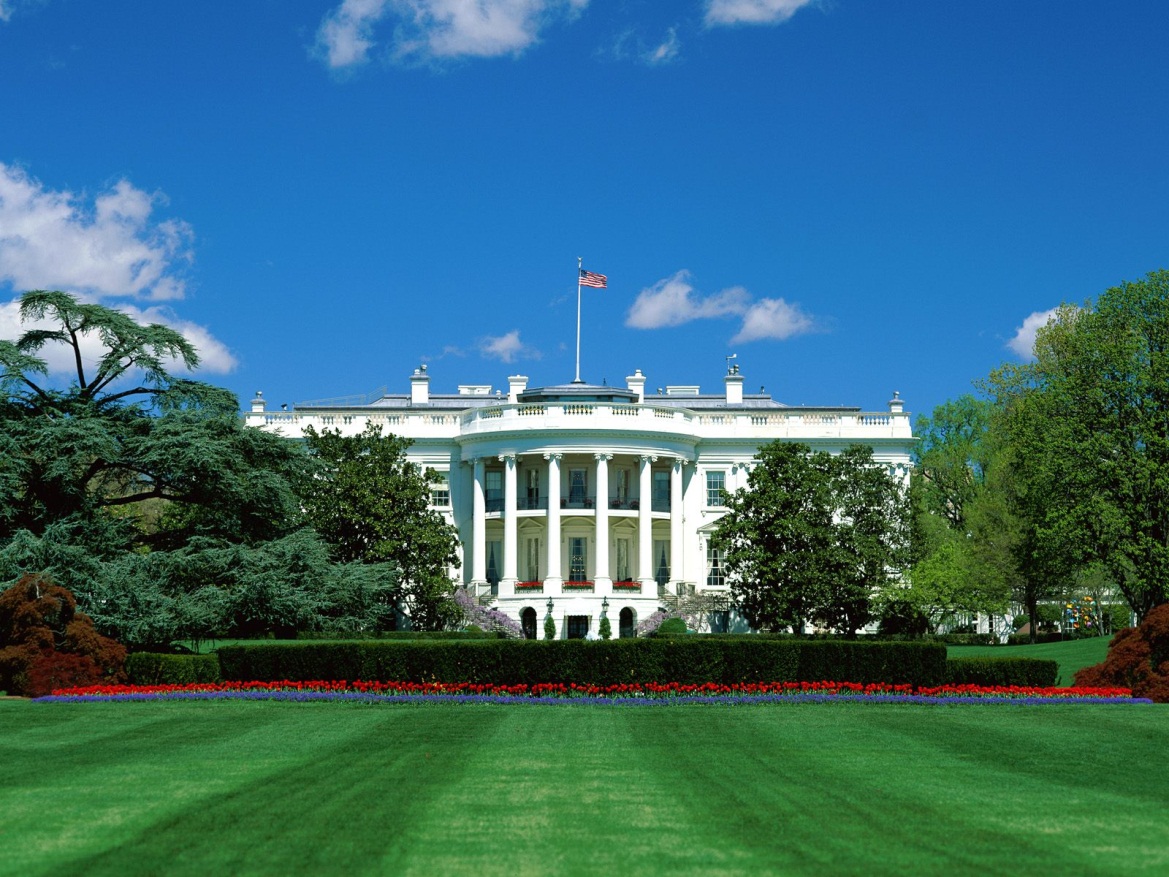 Ron Dittemore
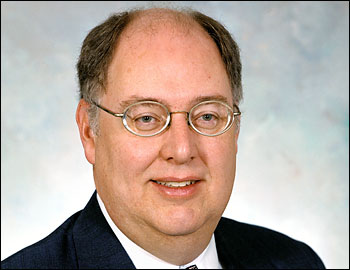 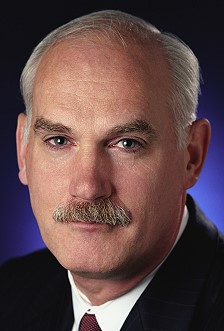 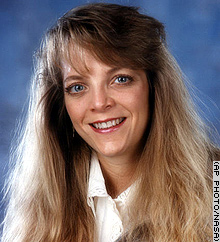 Sean O’Keefe – NASA Administrator 2001 - 2005
William Readdy
Linda Ham
Wayne Hale
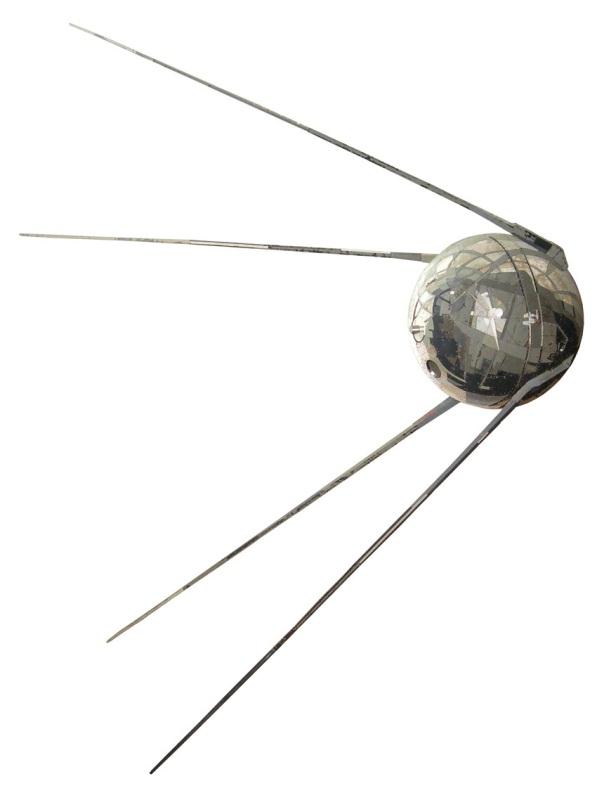 NASA – The Beginning
Cold War
“Sputnik Crisis”
Space Race
October 1958 NASA is formed
Commitment from Congress
Clear, established and supported goal
NASA – The Beginning
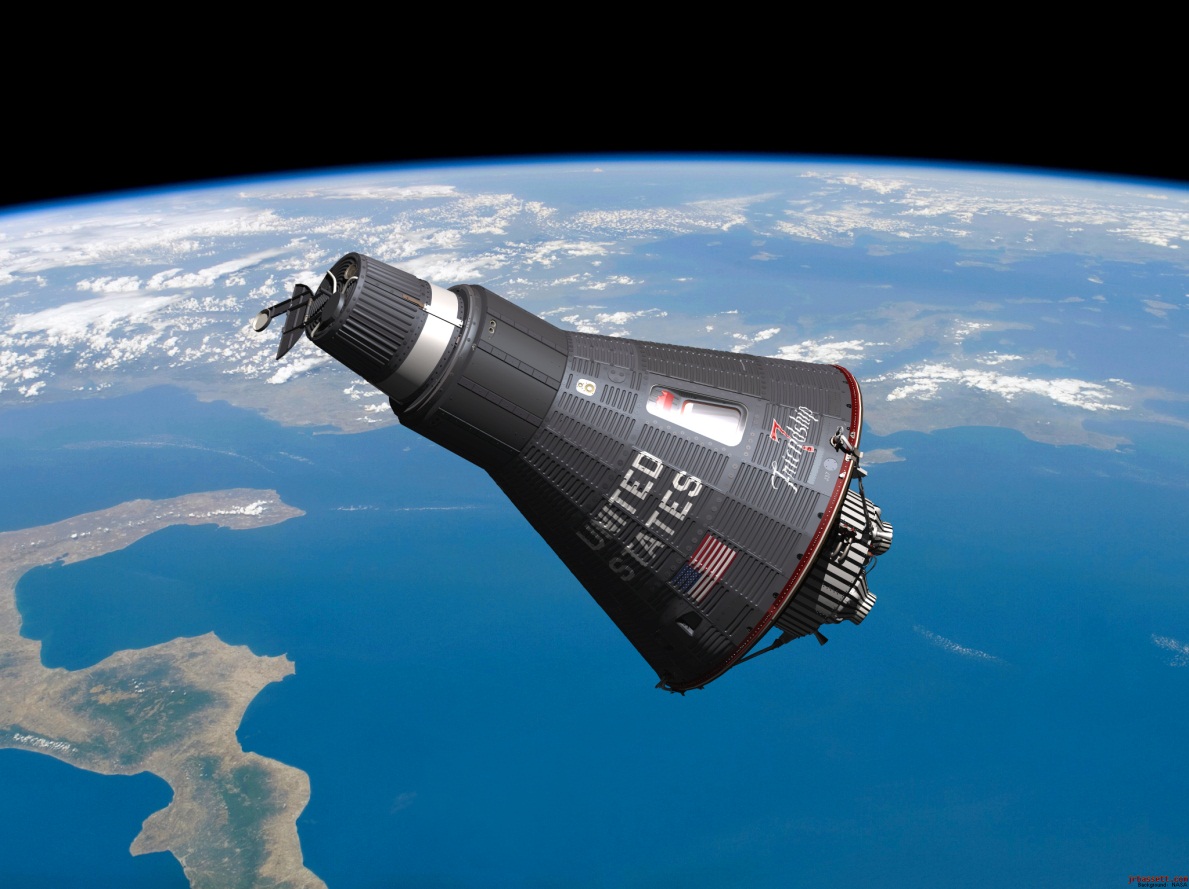 Project Mercury
Tasks:  Can man survive in space?
Results: Alan Shepherd’s flight

Project Gemini
Tasks: Further research for lunar missions
Results: Groundwork established 	    for future space travel
NASA – The Beginning
May 1961 – President John F. Kennedy
"First, I believe that this nation should commit itself to achieving the goal, before this decade is out, of landing a man on the Moon and returning him safely to the earth.”
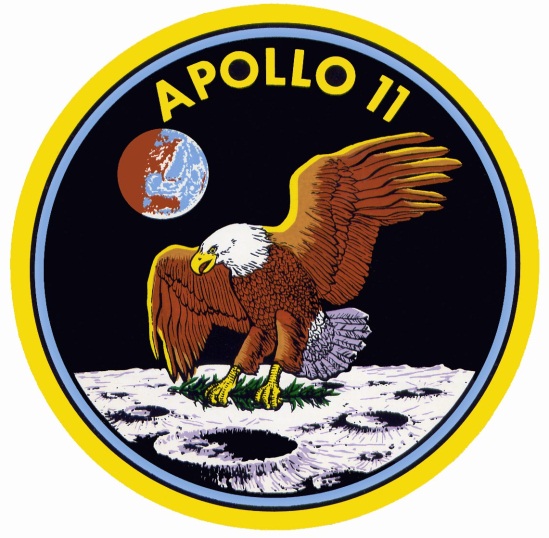 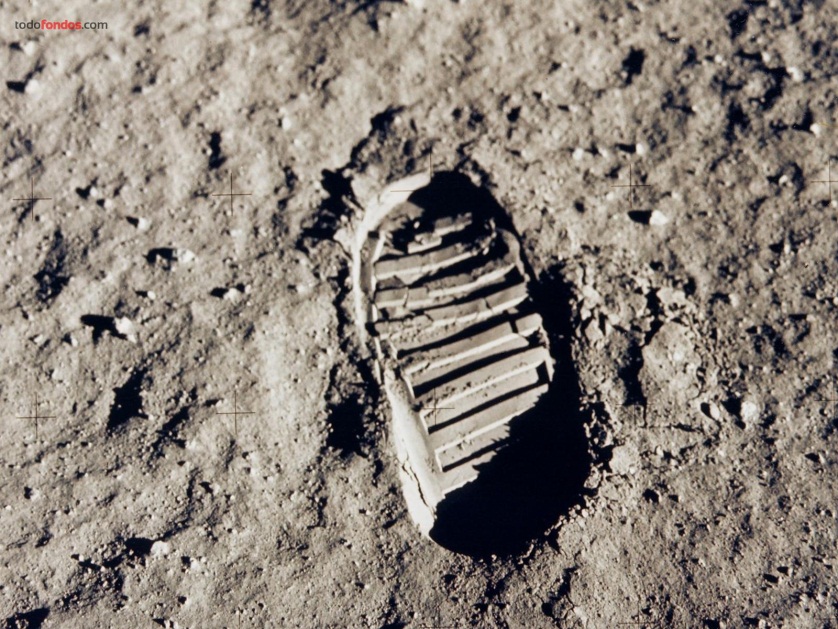 “That’s one small step for man, one giant leap for mankind” - Neil Armstrong, July 20, 1969
Apollo 13 “The Successful Failure”
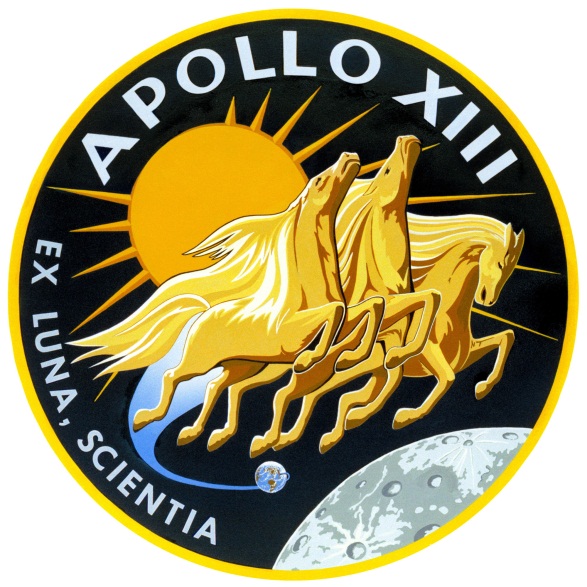 Launch April 11, 1970
Explosion onboard 2 days after launch
Mission to walk on the moon aborted
Primary goal – Return the crew home safely
“Tiger Team” established at Mission Control
April 17, 1970 – Safe return to Earth
Post Apollo – What now?
NASA’S Vision - NTCP
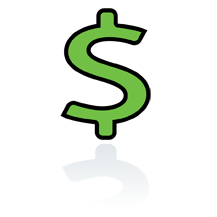 Technology
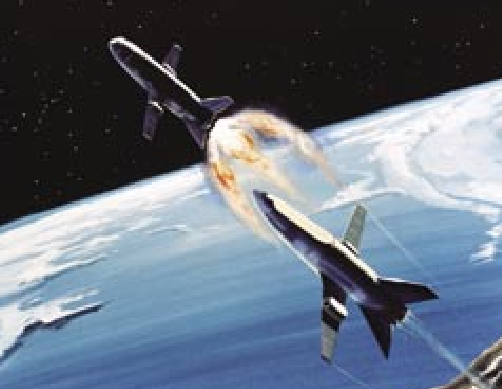 Super-high-tech
High-tech
Medium-tech
Assembly
Array
System
Low-tech
Complexity
Novelty
Regular
Platform
Derivative
Breakthrough
Fast/Competitive
Time-critical
Blitz
Pace
Image courtesy of CAIB
Evolution of the Space Shuttle
Shuttle Design
“…fully operational, ready to provide economical and routine access to space…”
 – President Reagan
[Speaker Notes: - Delta wings for military requirements, brand new technology
370kms of wiring, 2.5 million parts.  24,305 tiles glued by hand.
 61m tall, over 2 million kilos, 90% fuel.
- Reagan speech after 4th launch, many engineers felt vehicle was still in developmental stage]
Selling the Concept
[Speaker Notes: Missing Targets, need for positive PR
Continued to get funding despite missed targets, reinforced bad habits]
Challenger
“It had become for them an acceptable risk, and it was something that was normal, not deviant, to them” – Diane Vaughan
[Speaker Notes: Generally referring to NASA’s self-assuring organizational culture
 Issue downgraded prior to launch
 “Prove to me that it’s right” , O-Ring]
Decision to Launch
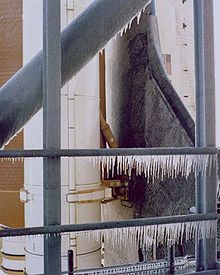 [Speaker Notes: - Re-design of O-Rings was currently underway, shuttle program not grounded.
- “Acceptable flight risk”
-  Likened to an “airliner continuing to fly although its wing is about to fall off”]
Rogers Commission
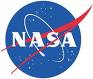 [Speaker Notes: - The approval process of the Shuttle program produced unreasonable expectations, even myths, about the Shuttleʼs future performance that NASA tried futilely to fulfill as the Shuttle became “operational” in 1982. 
- A contractor had to prove that it was not safe to launch, rather than proving it was safe]
Addressing the Issues
Review of Shuttle Program Structure. Project managers felt more accountable to their center management than to the Shuttle program organization.

Shuttle Program moved to NASA HQ in Washington to create management structure eliminating communication issues between individual space centers and contractors

NASA must establish a flight rate that is consistent with its resources, not what it promised it could do
[Speaker Notes: - Cancellation of Defense Contracts
- Still in “R&D Phase”]
The 90’s – Lack of Commitment
Aging Shuttle Fleet
Launch Schedule Pressure
High Maintenance Costs
Declining Contractor Support
Declining Congressional Support
Deteriorating Infrastructure
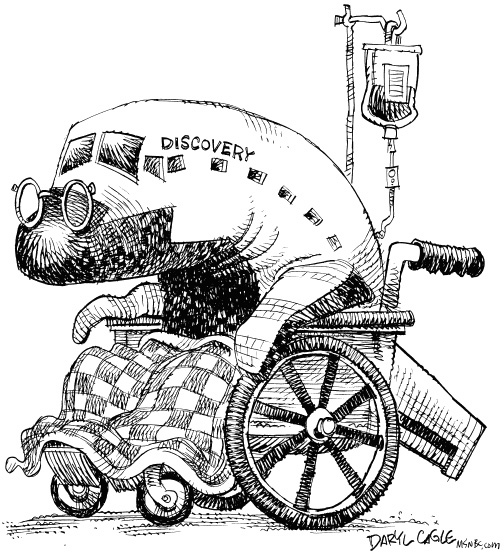 The 90’s – Lack of Commitment
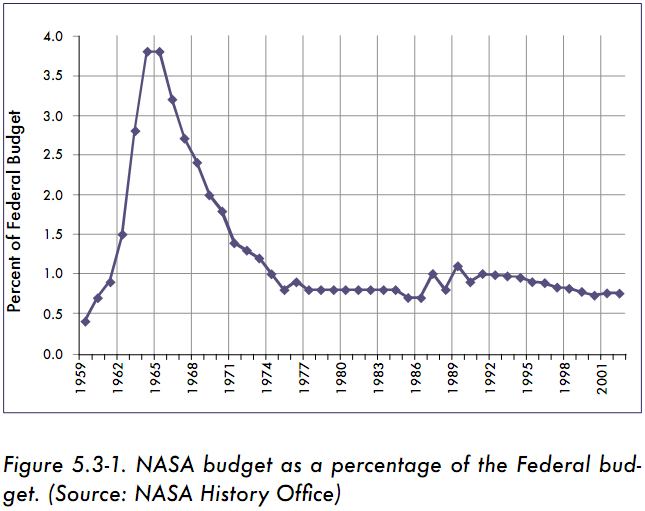 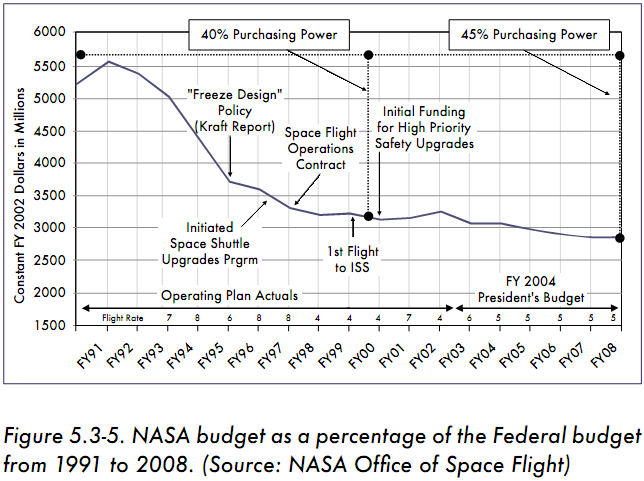 Source: CAIB
The 90’s – Lack of Commitment
1990 White House chartered “Augustine Review”
Response to recent issues

10% increase in annual budget through 2000  
$40 billion in 2000

Actual budget in 2000:  $13.6 billion
“NASA is currently over committed in terms of program obligations relative to resources available–in short, it is trying to do too much, and allowing too little margin for the unexpected.” – Augustine Review, 1990
The 90’s – Times of Change
New NASA Administrator – Daniel S. Goldin
“space exploration (manned and unmanned) as NASAʼs principal purpose with Mars as a destiny”

New Management style – Never proven in a government agency
Checks and balances  unnecessary!
High personal, individual responsibility
“faster, better, cheaper” became motto of the 90’s

“When I ask for the budget to be cut, I'm told it's going to impact safety on the Space Shuttle … I think that's a bunch of crap.” 
Daniel S. Goldin
Faster, better, cheaper…
Faster, better, cheaper…
Kraft Report vs. NASA
Space Shuttle Columbia
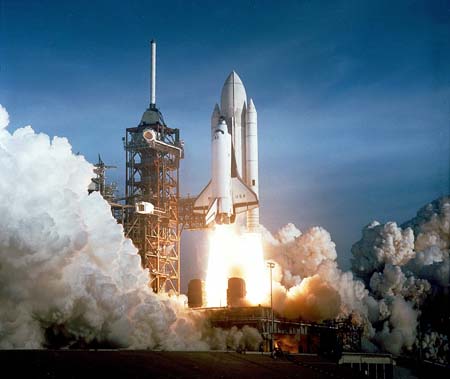 [Speaker Notes: Named after famous early-American fur-trading ship
Tailored for scientific missions and satellite launches, heaviest orbiter, workhorse of the fleet
Hangar Queen, Tough to launch, easy to fly]
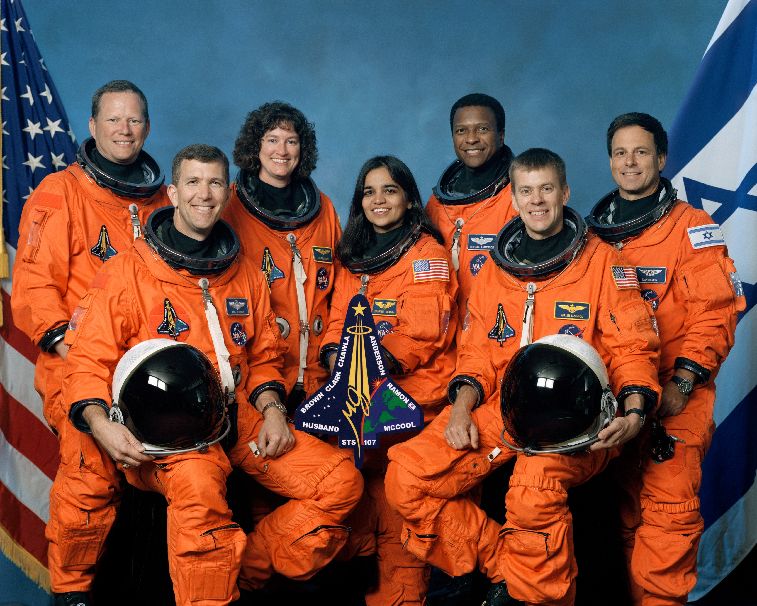 Columbia STS-107
[Speaker Notes: No price on human lives.  Safety trumps all other considerations]
The Accident
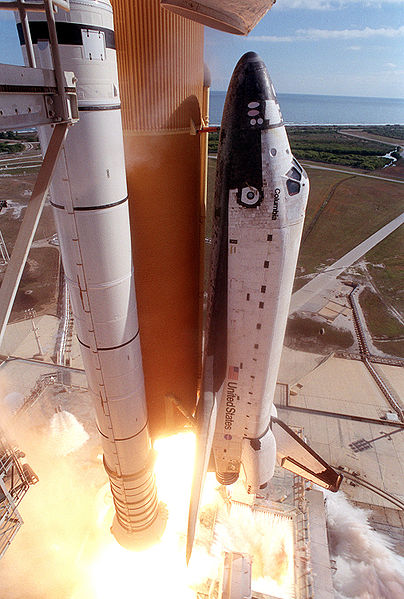 [Speaker Notes: Foam strikes leading edge of wing
 Foam insulation sprayed to protect against ice from condensation
 Insufficient camera angles 
 Hot atmospheric gasses tear through wing and fuselage of orbiter travelling at several times the speed of sound]
Foam Shedding History
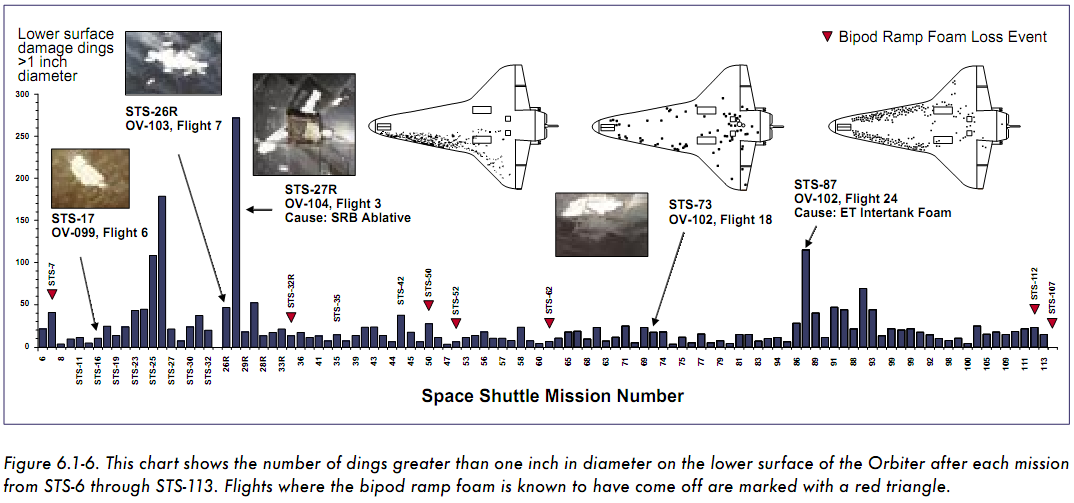 Predetermined Seriousness
“More troubling, the pressure of maintaining the flight schedule created a management atmosphere that increasingly accepted less-than-specification performance of various components and systems, on the grounds that such deviations had not interfered with the success of previous flights.”
Continuous successful missions reduced criticality of issue to “In-Family”

 “Expected” soon became “Accepted”
[Speaker Notes: 65 of 79 flights with imagery showed foam loss
Rogers report expressed concern]
Damage Assessment
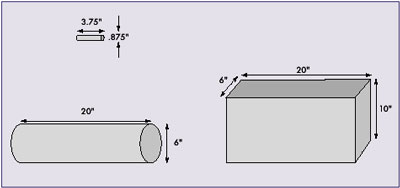 “By the eve of the Columbia accident, institutional practices that were in effect at the time of the Challenger accident – such as inadequate concern over deviations from expected performance, a silent safety program, and schedule pressure – had returned to NASA.”
[Speaker Notes: Inadequate Crater program suggests no issue exists, debris was 600x larger than program was designed to analyze]
Debris Assessment Team
No direct communication between DAT and Mission Management

 Vertical operation hindered information exchange

 Requested further imagery to determine location of foam strike
[Speaker Notes: Combination of engineers from both NASA and USA]
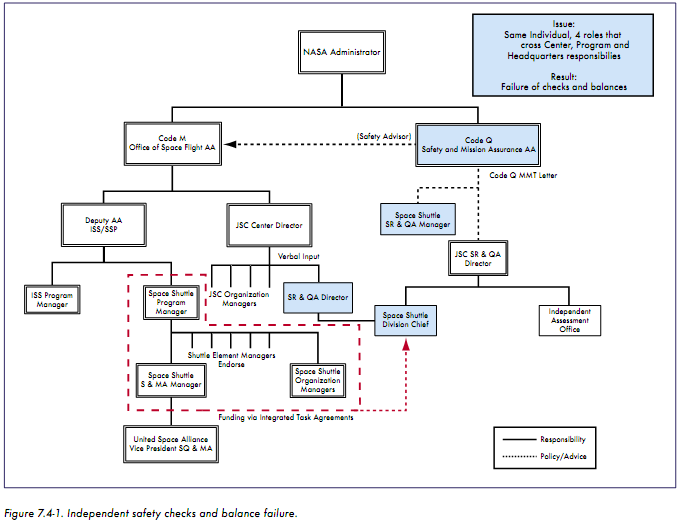 “The detached nature of the support provided by the Space Shuttle Division Chief … confuses lines of authority, responsibility, and accountability in a manner that almost defies explanation.”
Flawed Safety Culture
“Organizations that deal with high-risk operations must always have a healthy fear of failure – operations must be proved safe, rather than the other way around. NASA inverted this burden of proof.”
[Speaker Notes: Top managers missing key information, unable to look down the ladder to determine seriousness of inquiry]
“Absolutely No Concern”
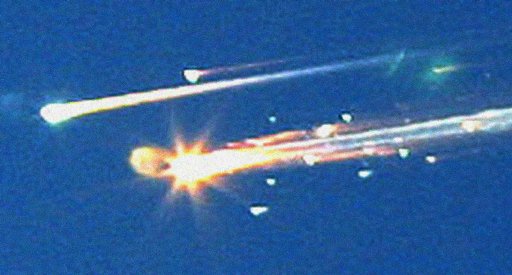 [Speaker Notes: Timeline of events]
Successful Safety Culture
NASA’s Safety Track Record
As a close observer of NASAʼs organizational culture has observed, “Cultural norms tend to be fairly resilient … The norms bounce back into shape after being stretched or bent. Beliefs held in common throughout the organization resist alteration.”
CAIB Recommendations
Office of Safety and Mission Assurance should have direct line authority over the entire Space Shuttle Program safety organization

Adopt and maintain a Shuttle flight schedule that is consistent with available resources.

Implement an expanded training program in which the Mission Management Team faces potential crew and vehicle safety contingencies beyond launch and ascent.

Initiate an aggressive program to eliminate all External Tank Thermal Protection System debris-shedding at the source and increase the Orbiterʼs ability to sustain minor debris damage

Improve imaging capabilities for inspection on launch and while on-orbit
Post Space Shuttle – What’s Next?
Manned space flight to ISS:
Shuttle (1 to 2 more missions)
Russian Soyuz vehicle
Resupply the ISS
Russian Progress vehicle
Japanese HTV
European ATV
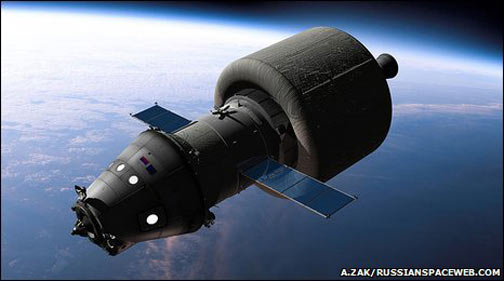 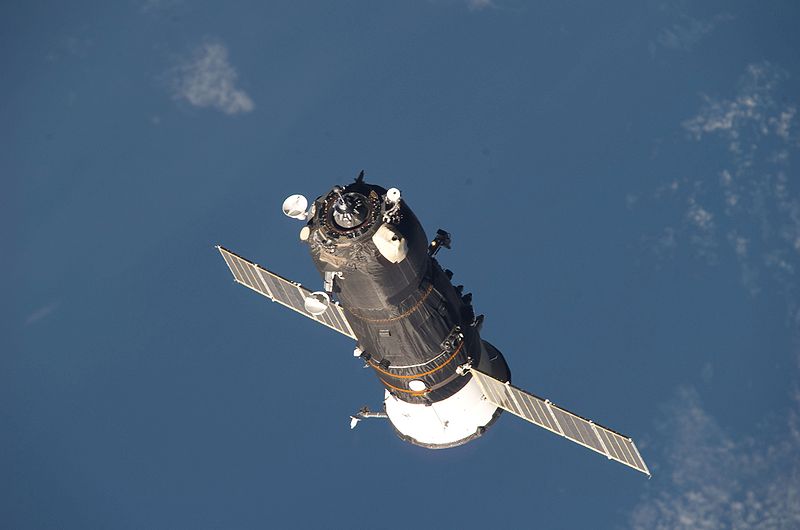 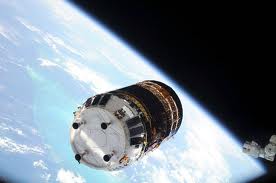 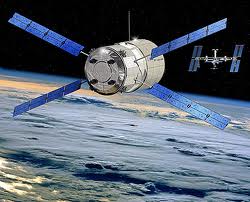 Post Space Shuttle – What’s Next?
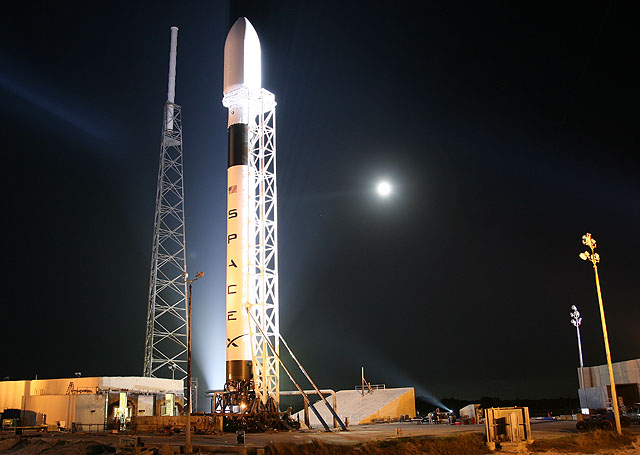 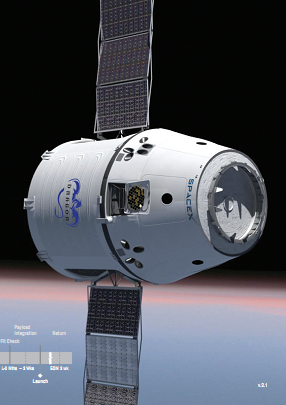 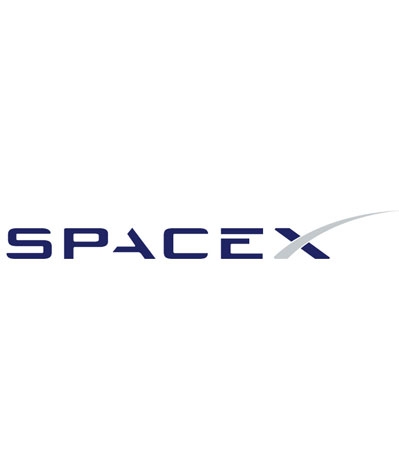 Dragon
Falcon 9
Images courtesy of SpaceX
The Future of NASA
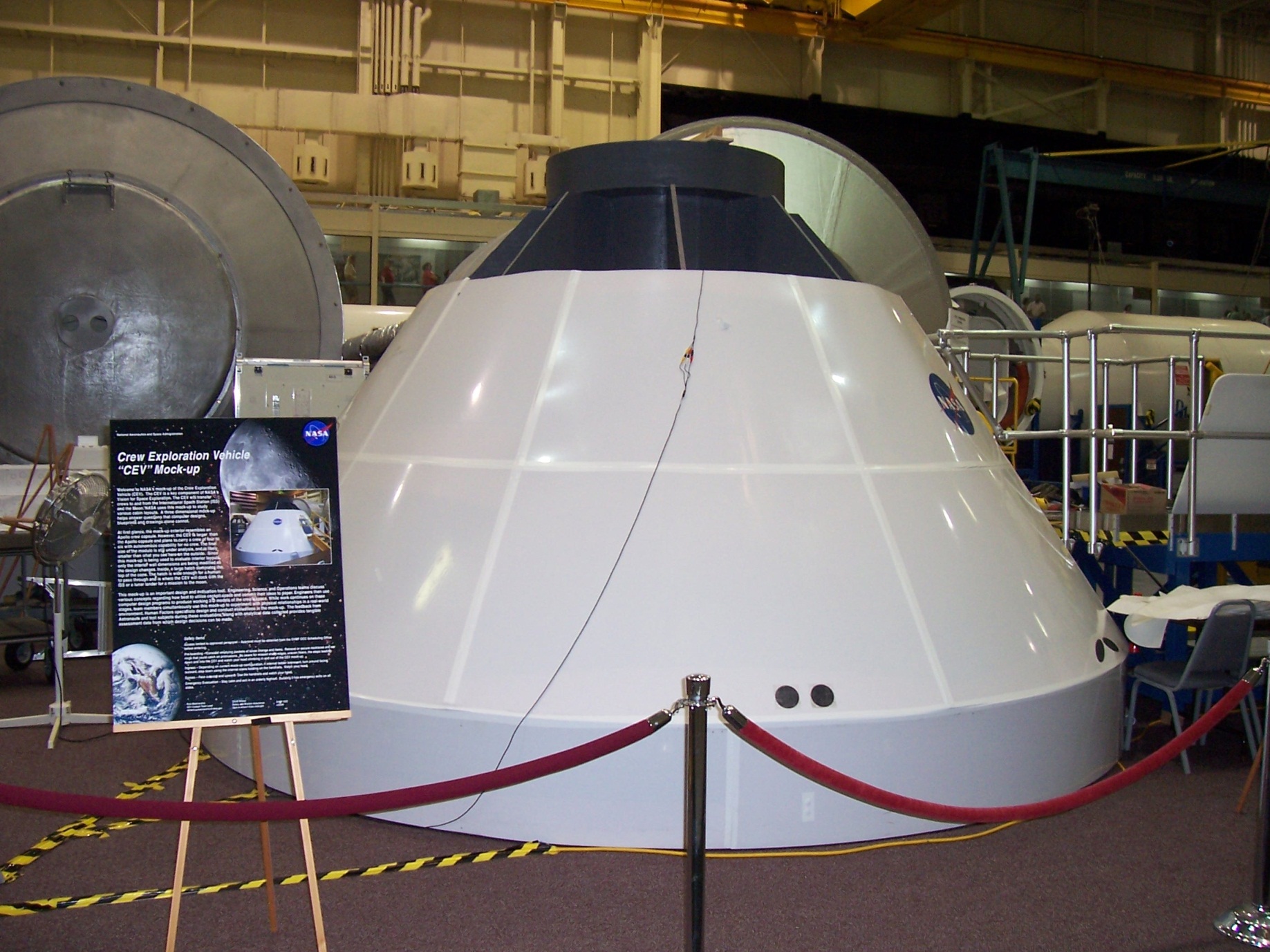 June 2006 Houston visit
“Constellation” Program
Crew Exploration Vehicle (CEV)
The Future of NASA
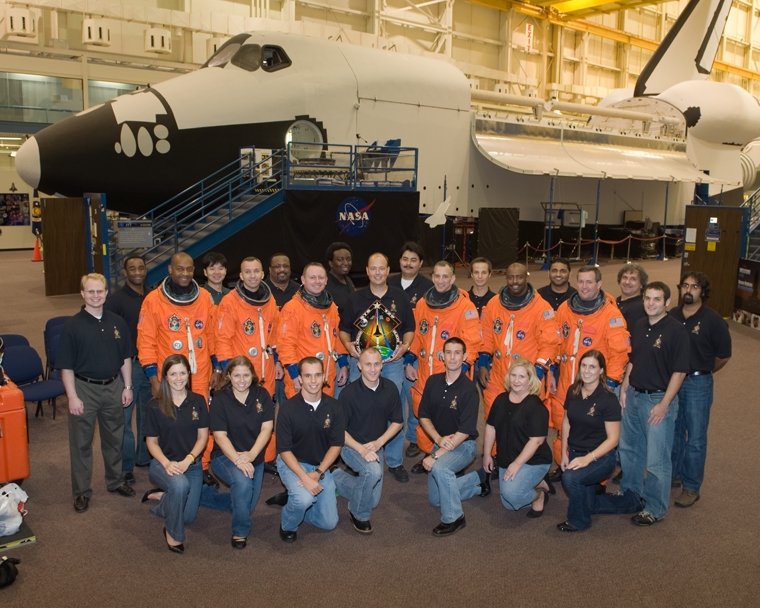 Question:  What's the future of manned space flight?  What is the story with the Constellation program and CEV?
“The big picture here is that with the Augustine Review a couple of years ago it was revealed that there legitimately were a lot of problems happening with the Constellation program.  The program and goals themselves were good, but there were many times where the original budget for the program would be cut but the goals of the program were not decreased.  This meant that in the end we were attempting to accomplish a lot of ground-breaking work on not nearly enough money and with not nearly enough time.”
-Kristen Painting
The Future of NASA
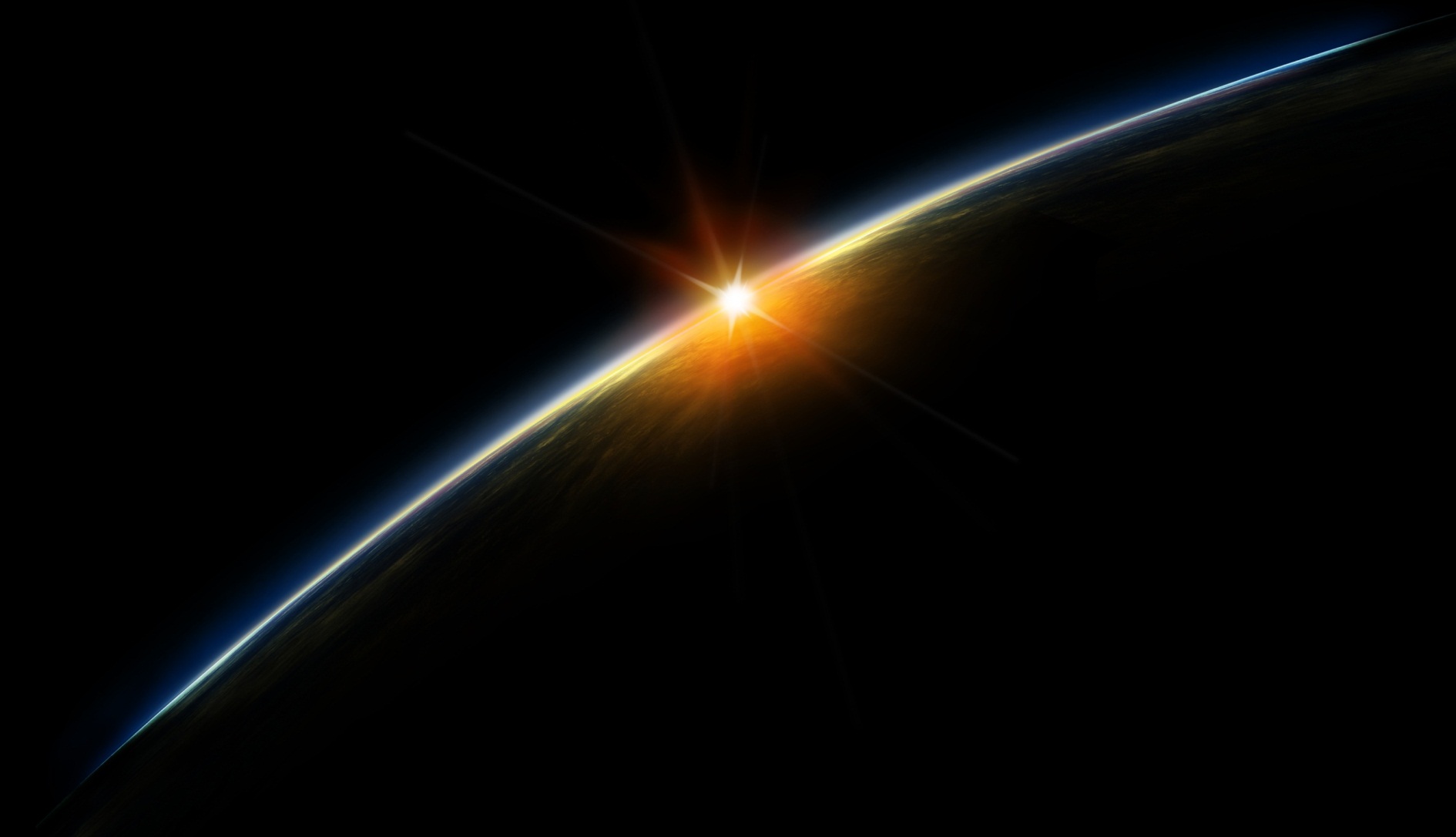 Development of “exploration systems”
Not going back to the Moon
Focus on R&D for future vehicles and travel
Goal: Development and proof of concept first
NASA is “enabler of manned spaceflight”
Shuttle Program – Another Successful Failure?
Lack of defined goals throughout lifetime
Different outlooks for Shuttle Program
Change of management styles
Non-supportive work culture
Tight budget constraints
Acknowledgements
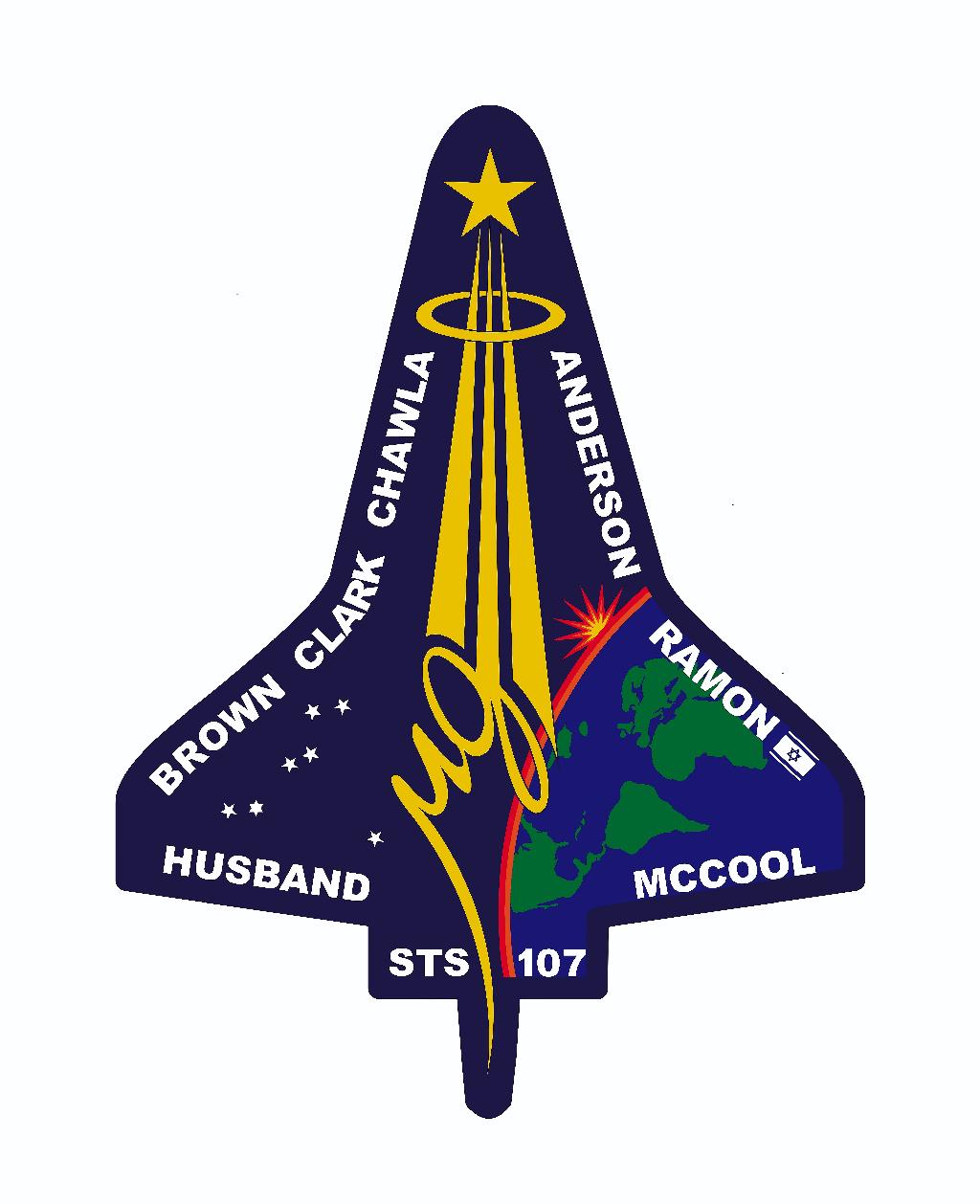 Christopher Feng
Space Shuttle Mechanical Systems Flight Controller; NASA Johnson Space Center
Kristen Painting
Instructor for ISS crew and flight controllers;
NASA Johnson Space Center